Ко Дню ЗащитникаОтечества
ПроектМыльникова
Кирилла
№3”а”
Мой папа Мыльников Леонид Николаевич офицер Военно-Морского Флота России.

Еще с детства он мечтал стать настоящим Защитником Отечества.

Учился очень хорошо и поступил в Свердловское Суворовское Военное Училище.

Так началась его служба отечеству.
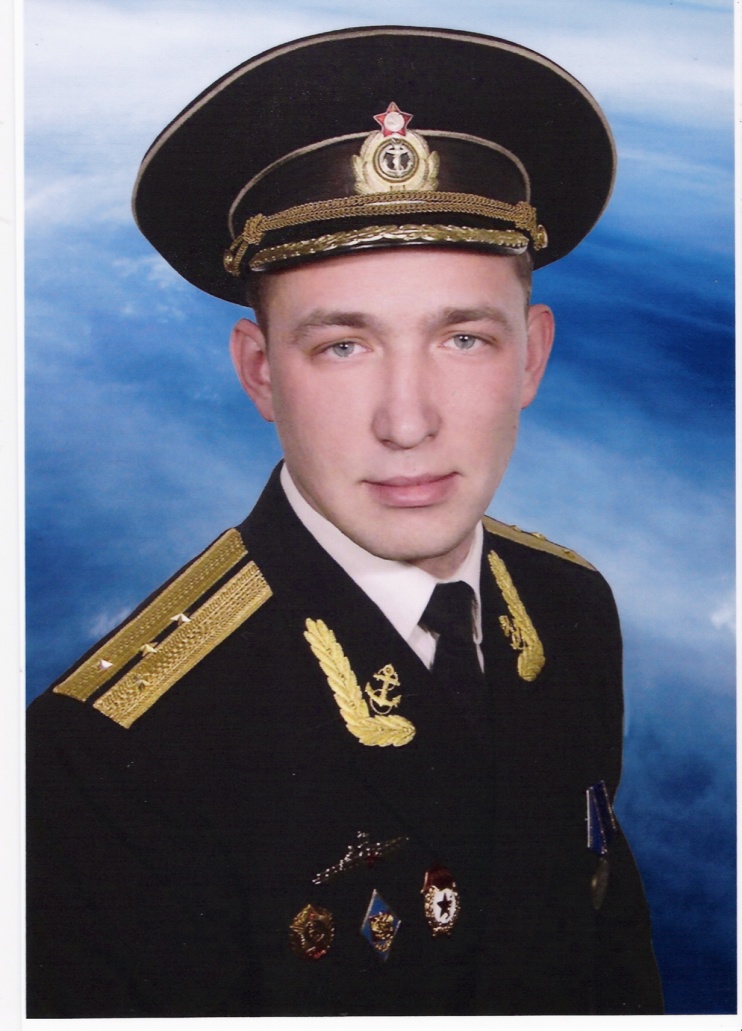 Став офицером он поехал служить на самый западный край нашей необъятной Родины в город Балтийск на ракетный корабль.
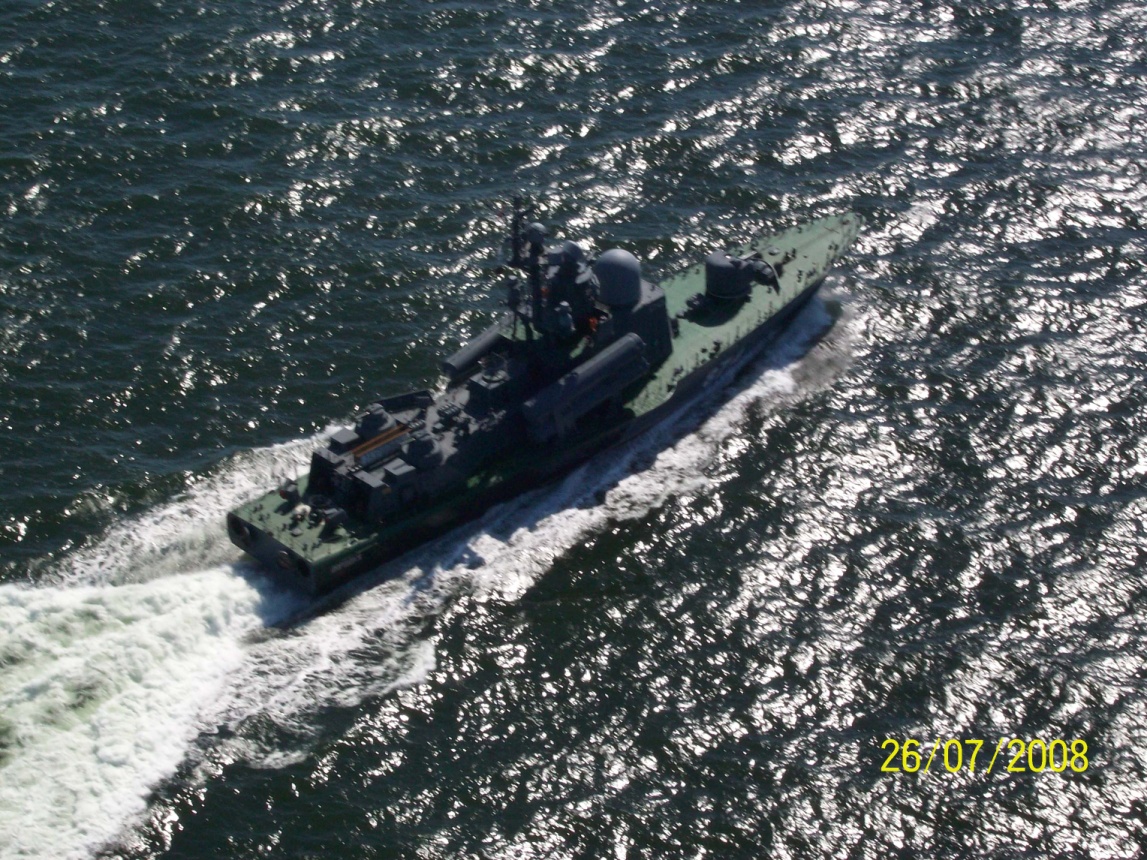 Там папа служил долго. Мы тоже были с ним. И даже ходили к нему на корабль.
Папа стал командиром корабля.
Через какое-то время ему предложили учить других как надо командовать и управлять кораблем, и мы переехали в Санкт-Петербург.
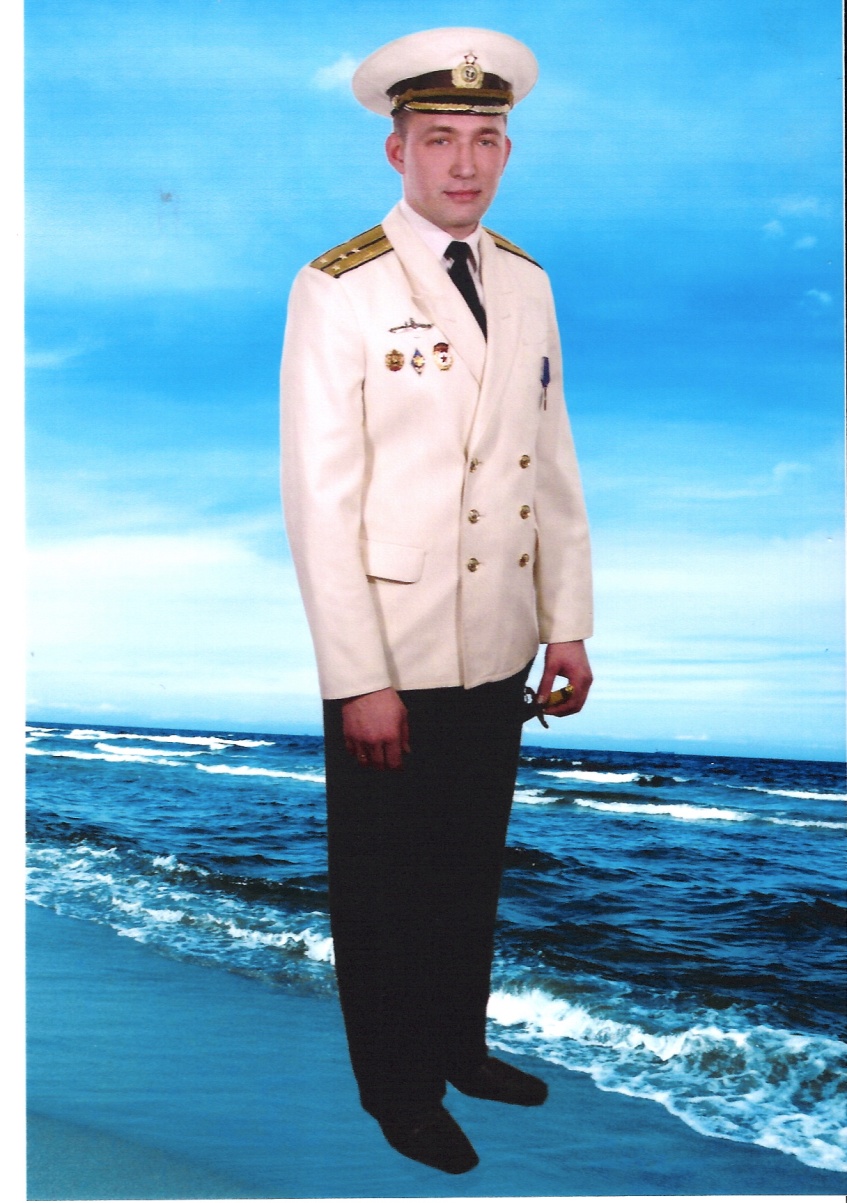 Теперь папа работает старшим преподавателем в Военно-Морской Академии и учит наших Российских специалистов, а также даже иностранцев, как надо работать, чтоб побеждать противника на море.
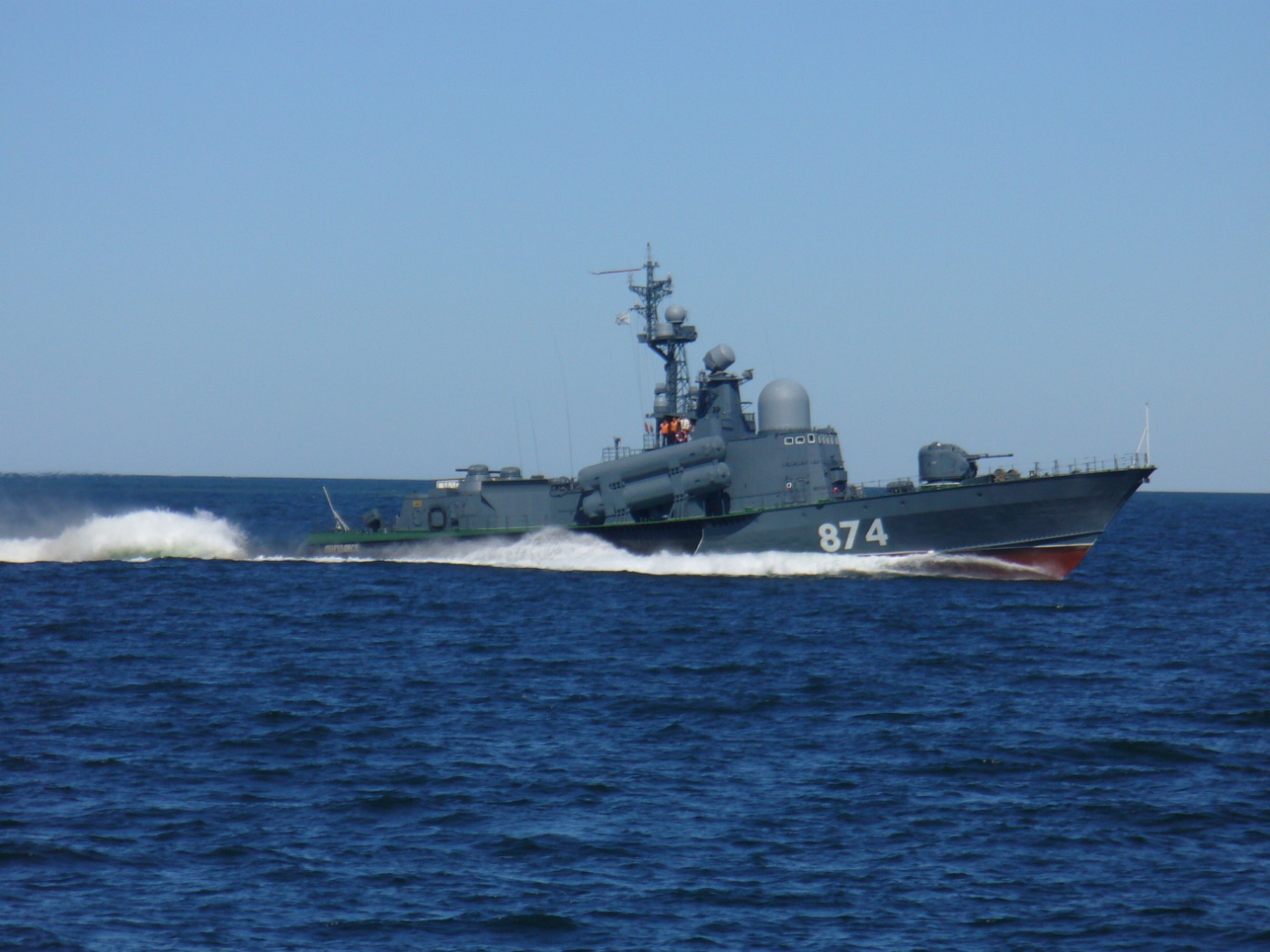 Это, конечно, очень сложная работа, но настоящие защитники никогда не жалуются на трудности, а преодолевают их.
Спасибо за внимание !!!